202 бастауыш сынып кабинеті
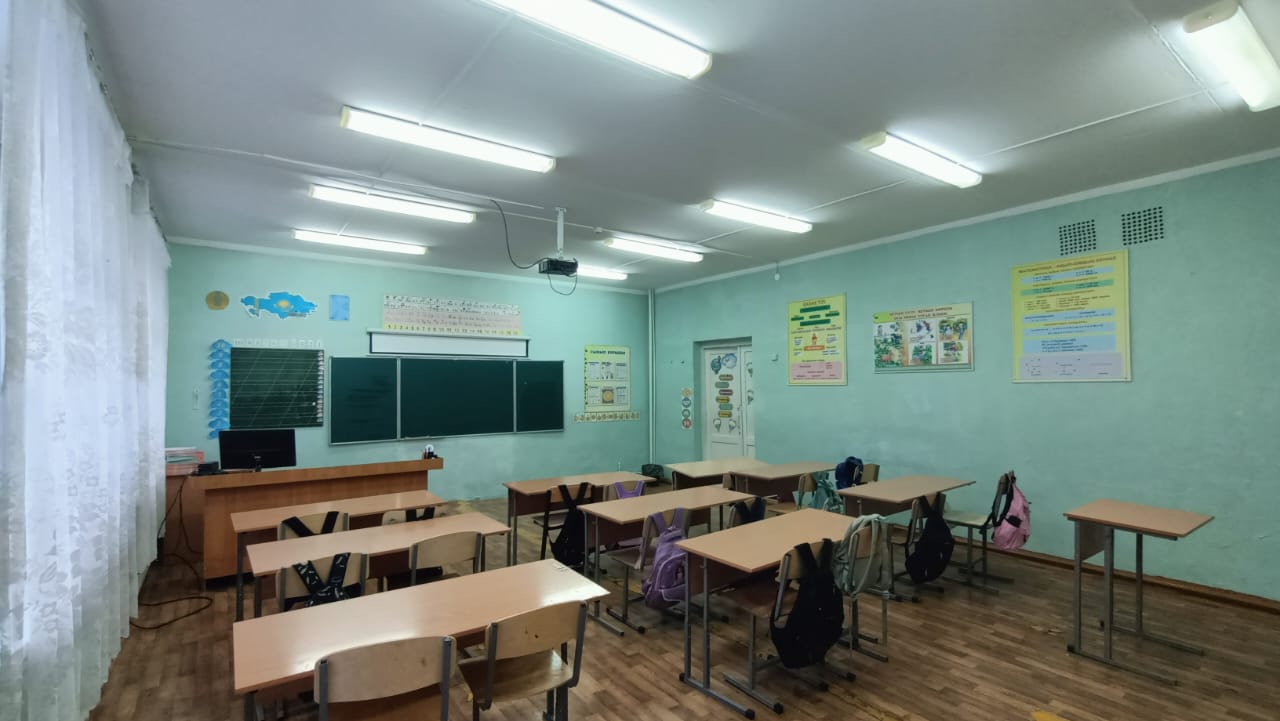 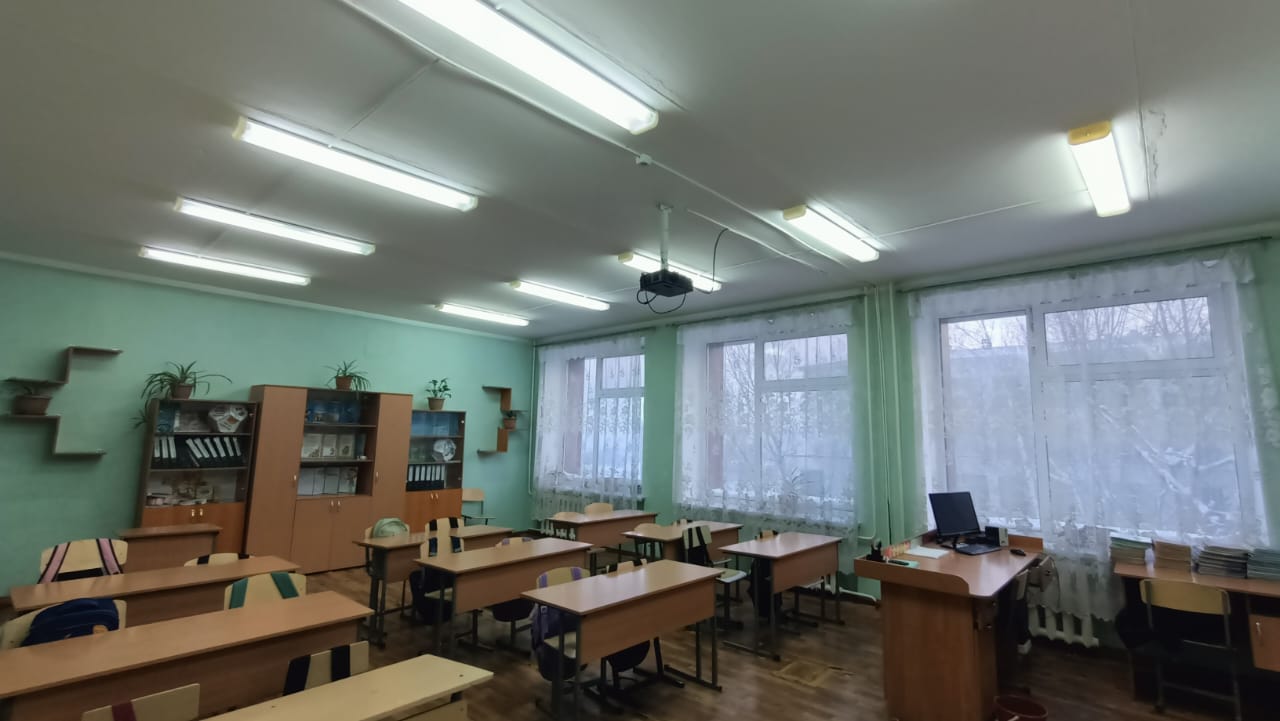